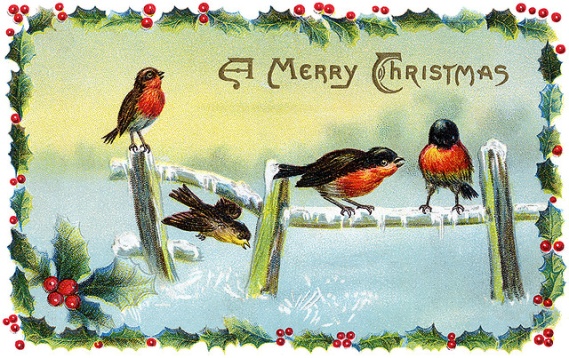 Презентация по английскому языку
Рождественская открытка
зарубежному другу

Merry Christmas
Шайдурова Валентина Федоровна
Учитель английского языка
ГБОУ «Школа №106»
Санкт-Петербург
2015
Содержание


Поздравление с Рождеством и Новым Годом от мальчика

2.  Поздравление с Рождеством от девочки

3.   Образцы поздравительных открыток на английском языке открыток
CHRISTMAS CARD
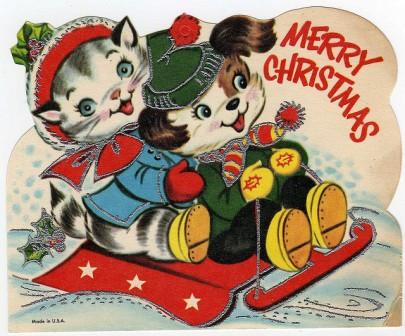 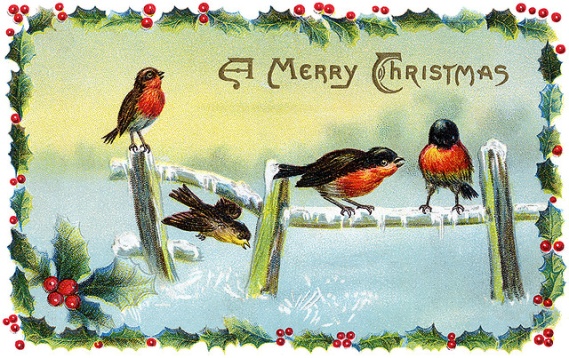 Dear friend,
Merry Christmas and 
 a  Happy New  Year!

Best wishes,
  Dima
Dear friend,
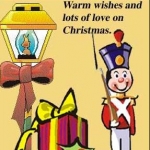 Love,
          Julia